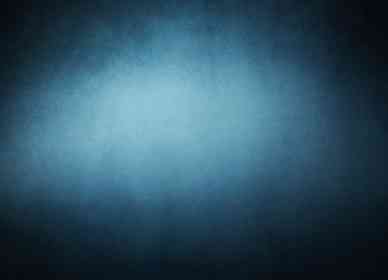 How Important is Baptism?
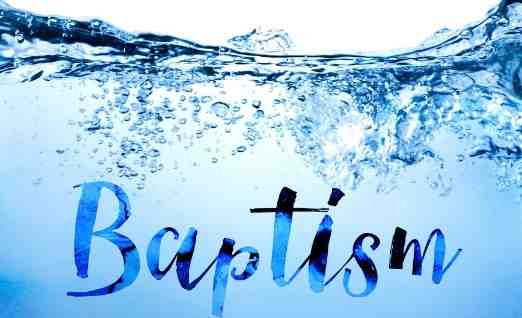 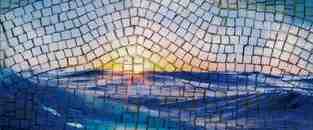 Ephesians 4:1-6
Important or not?..
Eph 4:1-6 endeavoring to keep the unity of the Spirit in the bond of peace. 4 There is one body and one Spirit..5 one Lord, one faith, one baptism; 6 one God and Father of all, who is above all, and through all, and in you all.
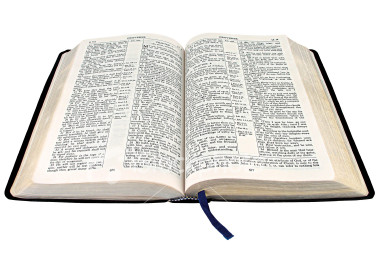 The Bible our only standard
Being able to answer..
1 Peter 3:15 But sanctify the Lord God in your hearts, and always be ready to give a defense to everyone who asks you a reason for the hope that is in you, with meekness and fear.. 
Eph 4:15 .. Speaking the truth in love..
Importance of truth..
A goal we all share in common..
John 8:31-32 “If you abide in My word, you are My disciples indeed. 32 And you shall know the truth, and the truth shall make you free.”
John 14:6 “I am the way, the truth, and the life”
John 17:17  “Sanctify them by Your truth. Your word is truth.”
Importance of truth..
Because so many answers are offered..
Necessary for salvation/Symbol already saved?
Complete immersion/Sprinkling or pouring?
Done with right purpose/Purpose doesn’t matter
Acts 17:11 Bereans searched scriptures whether these things were so..
Importance of love..
Many different ideas about baptism ..
Disagreements lead to arguments..
Very important.. Extremely sensitive..
If spoken unkindly, others will not listen..
Importance of love..
2 Tim 2:24-26 a servant of the Lord must not quarrel but be gentle to all, able to teach, patient, 25 in humility correcting those who are in opposition, if God perhaps will grant them repentance, so that they may know the truth, 26 and that they may come to their senses and escape the snare of the devil, having been taken captive by him to do his will.
Make it our goal..
Study .. Find out what the Bible says
Speak the truth.. with a spirit of love
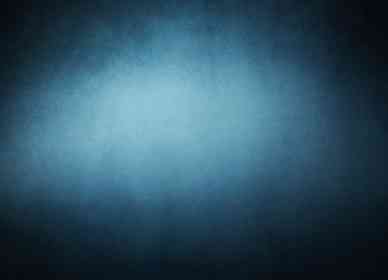 How Important is Baptism?
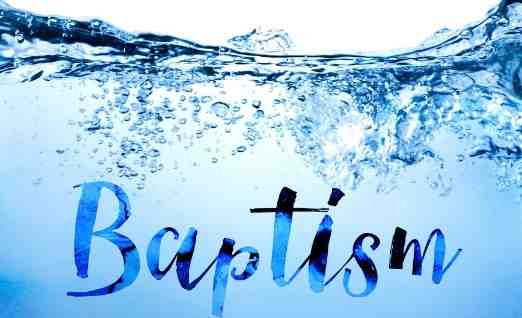 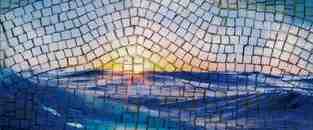 Ephesians 4:1-6